HOOFDSTUK 3
Dorp  spookdorp
WEET JE NOG?
Wat de voordelen zijn van mechanisatie voor de landbouw?

 Wat de nadelen zijn van mechanisatie voor de landbouw?
Doelen Les 2
Je leert wat schaalvergroting is
 Je leert welke producten er zoal rond de Middellandse Zee worden verbouwd
 Je leert hoe je op kunt zoeken hoe hoog een bergtop is
 Je leert de topografie behorend bij deze les
SCHAALVERGROTING
Iets dat groter wordt

Als een boer meer land krijgt en daardoor meer kan produceren spreken we van SCHAALVERGROTING
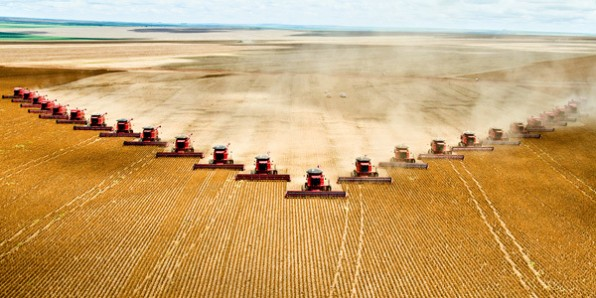 LANDBOUW SPANJE
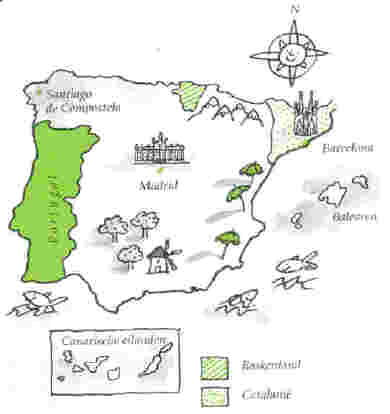 Heuvels / bergen op de kaart
518

Dit teken op de kaart betekent dat de bergtop 518 meter boven de zeespiegel ligt.
TOPOGRAFIE
Zie informatie boek op blz. 40 en 41

Leer ook de informatie die bij de plaatjes staat.